Semi-Supervised Learning With Graphs
William Cohen
1
Review – Graph Algorithms so far….
PageRank and how to scale it up
Personalized PageRank/Random Walk with Restart and
how to implement it
how to use it for extracting part of a graph

Other uses for graphs?
not so much
HW6
We might come back to this more
You can also look at the March 19 lecture from the spring 2015 version of this class.
2
Main topics today
Scalable semi-supervised learning on graphs
SSL with RWR
SSL with coEM/wvRN/HF
Scalable unsupervised learning on graphs
Power iteration clustering
…
3
Semi-supervised learning
A pool of labeled examples L
A (usually larger) pool of unlabeled examples U
Can you improve accuracy somehow using U?
4
Semi-Supervised Bootstrapped Learning/Self-training
Extract cities:
Paris
Pittsburgh
Seattle
Cupertino
San Francisco
Austin
denial
anxiety
selfishness
Berlin
mayor of  arg1
live in  arg1
arg1 is home of
traits such as arg1
5
Semi-Supervised Bootstrapped Learning via Label Propagation
mayor of  arg1
arg1 is home of
San Francisco
Austin
Paris
Pittsburgh
anxiety
live in  arg1
traits such as arg1
denial
selfishness
Seattle
6
Semi-Supervised Bootstrapped Learning via Label Propagation
mayor of  arg1
arg1 is home of
Information from other categories tells you “how far” (when to stop propagating)
San Francisco
Austin
Paris
Pittsburgh
anxiety
traits such as arg1
live in  arg1
traits such as arg1
arrogance
denial
selfishness
denial
selfishness
Seattle
Nodes “near” seeds
Nodes “far from” seeds
7
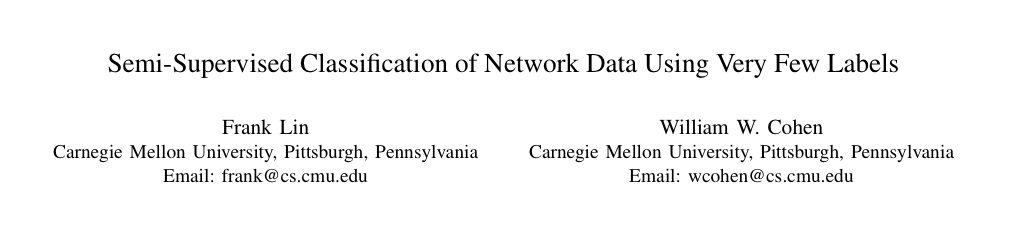 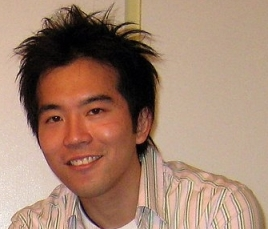 ASONAM-2010 (Advances in Social Networks Analysis and Mining)
8
Network Datasets with Known Classes
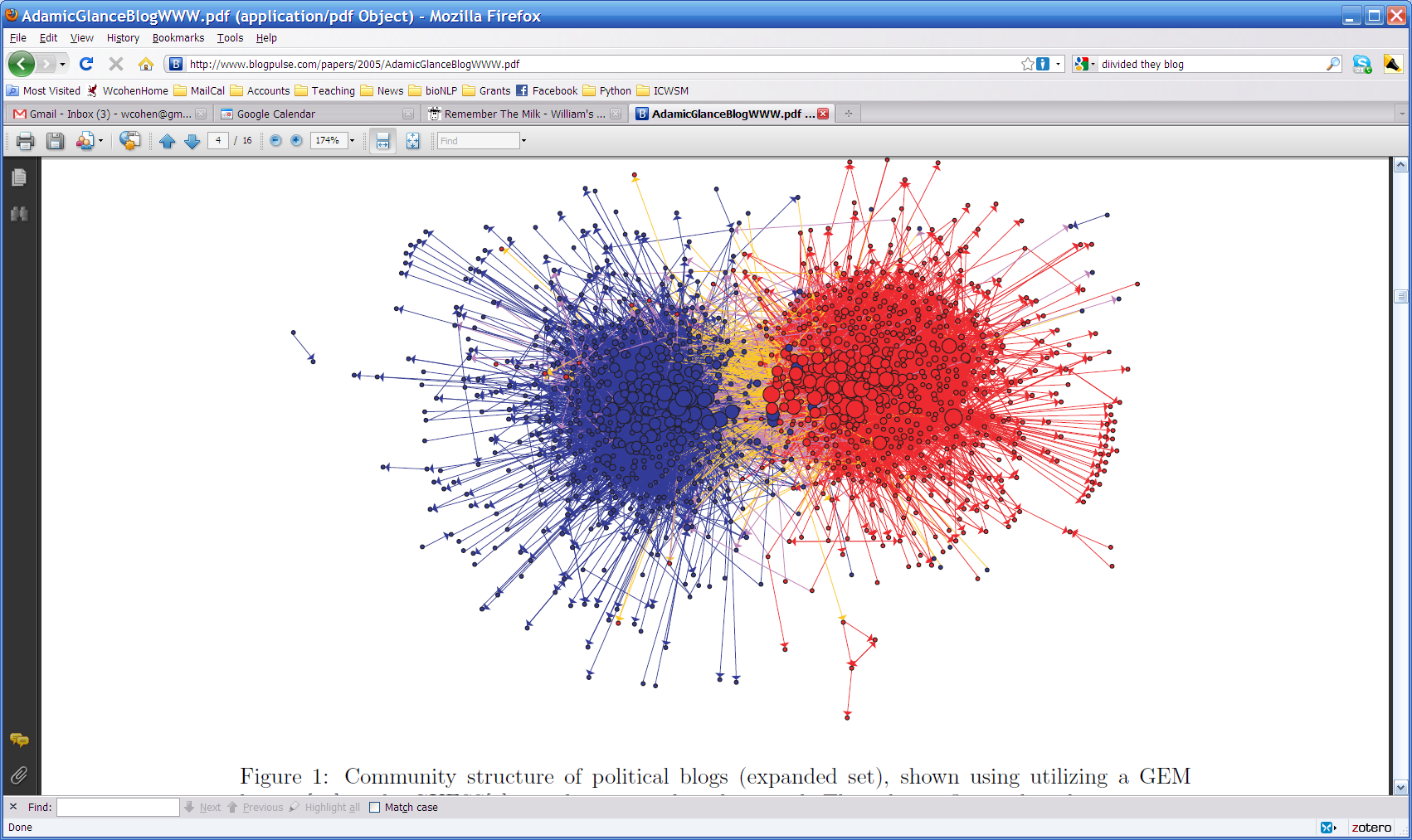 UBMCBlog
AGBlog
MSPBlog
Cora
Citeseer
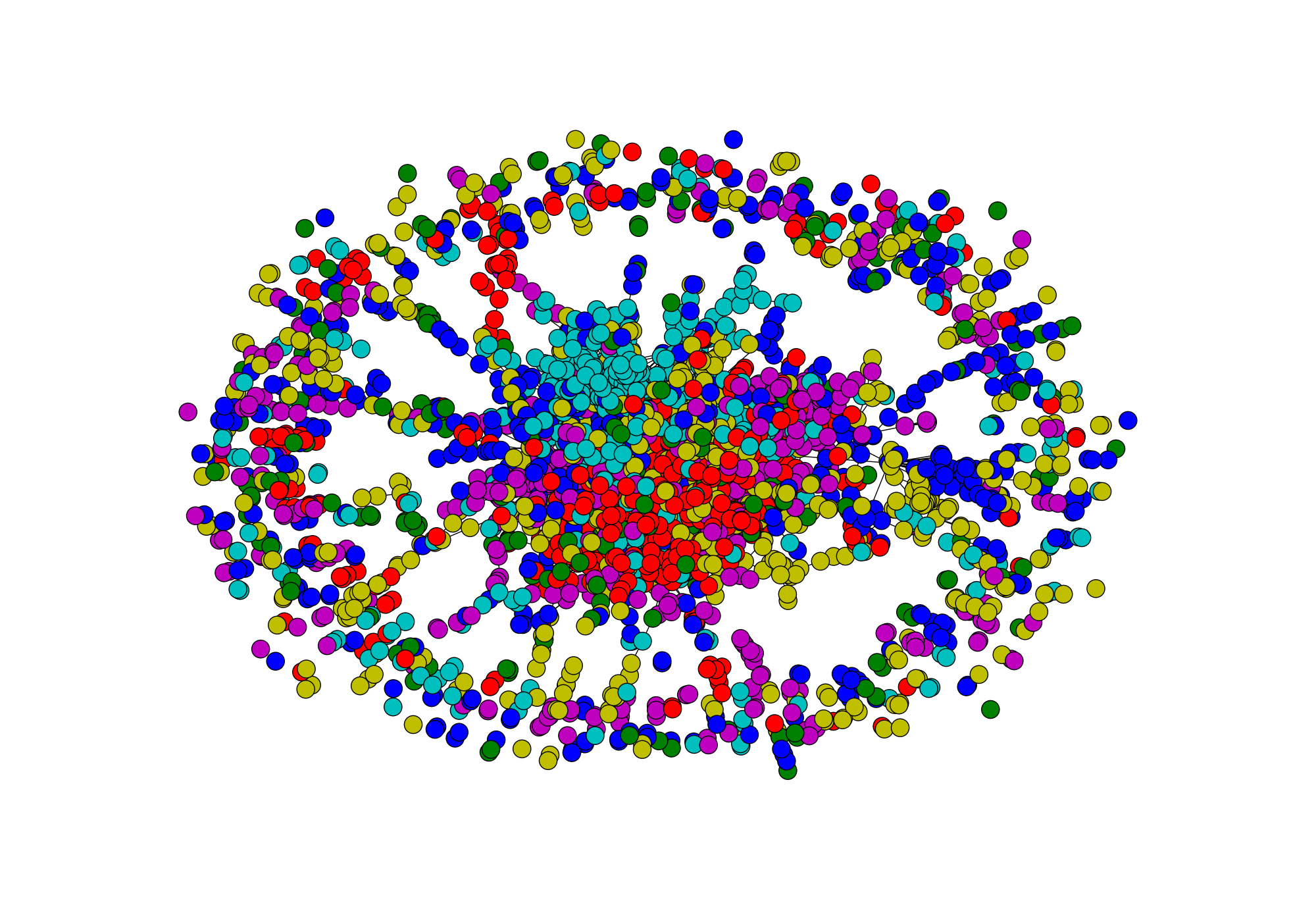 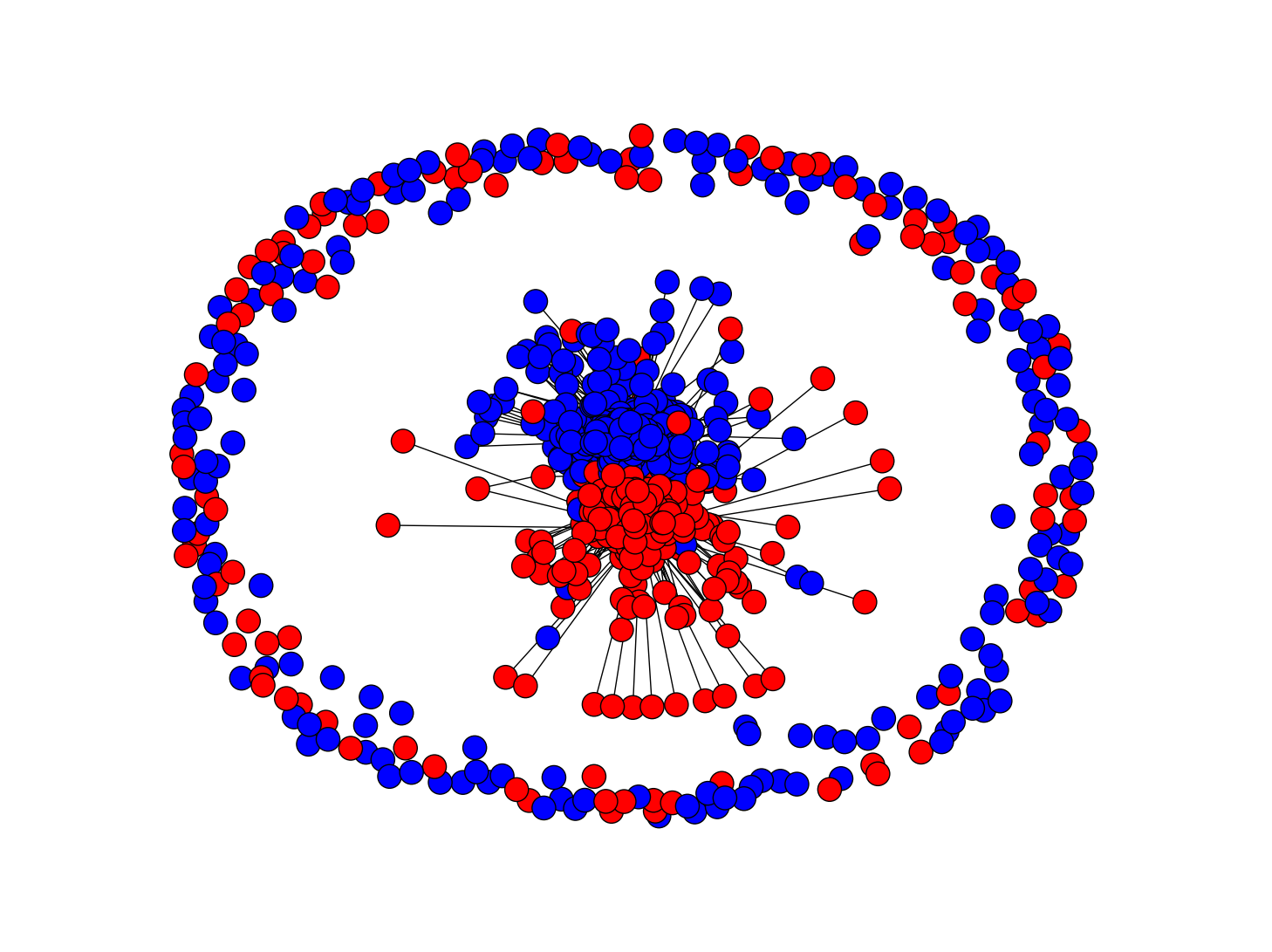 9
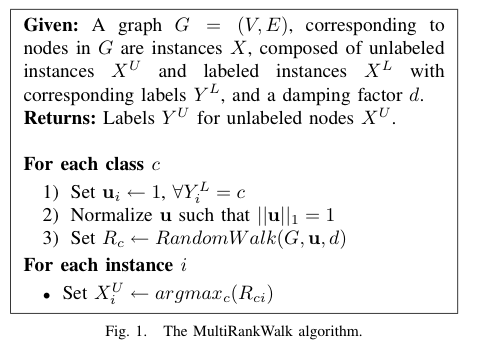 RWR - fixpoint of:
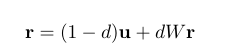 Seed selection
order by PageRank, degree, or randomly
go down list until you have at least k examples/class
10
We’ll discuss this soon….
Results – Blog data
Degree
Random
PageRank
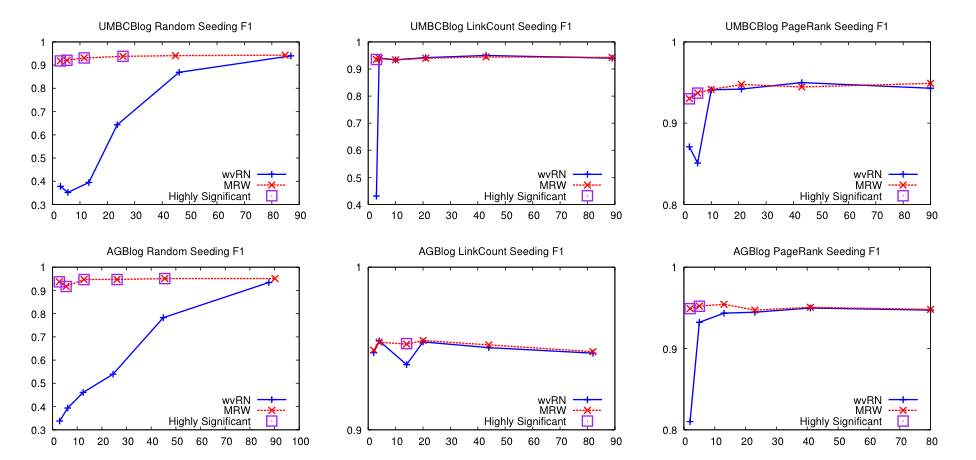 11
Results – More blog data
Degree
Random
PageRank
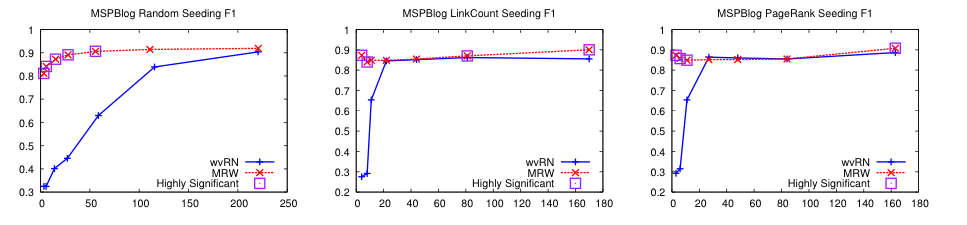 12
Results – Citation data
Degree
Random
PageRank
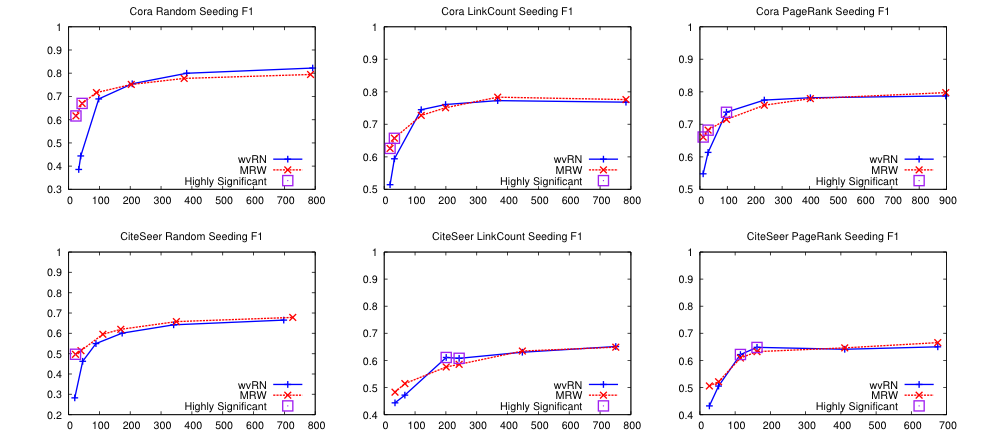 13
Seeding – MultiRankWalk
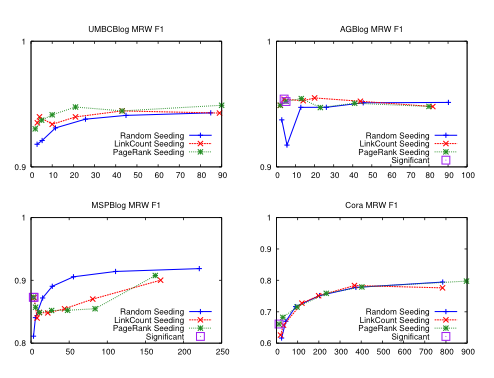 14
Seeding – HF/wvRN
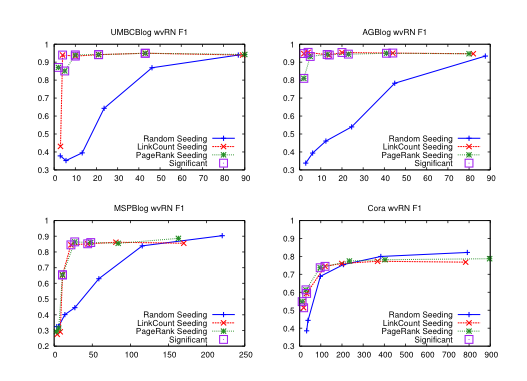 15
What is HF aka coEM aka wvRN?
16
CoEM/HF/wvRN
One definition [MacKassey & Provost, JMLR 2007]:…
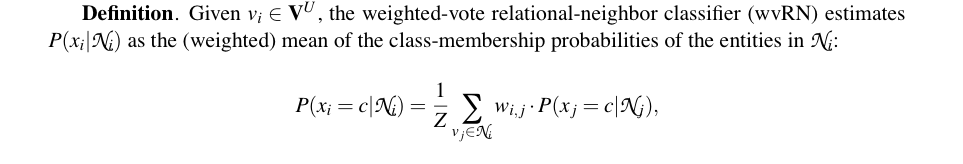 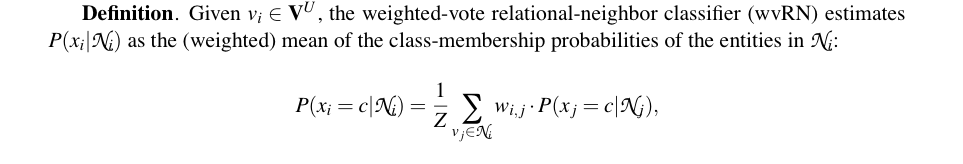 Another definition: A harmonic field – the score of each node in the graph is the harmonic (linearly weighted) average of its neighbors’ scores;

[X. Zhu, Z. Ghahramani, and J. Lafferty, ICML 2003]
17
CoEM/wvRN/HF
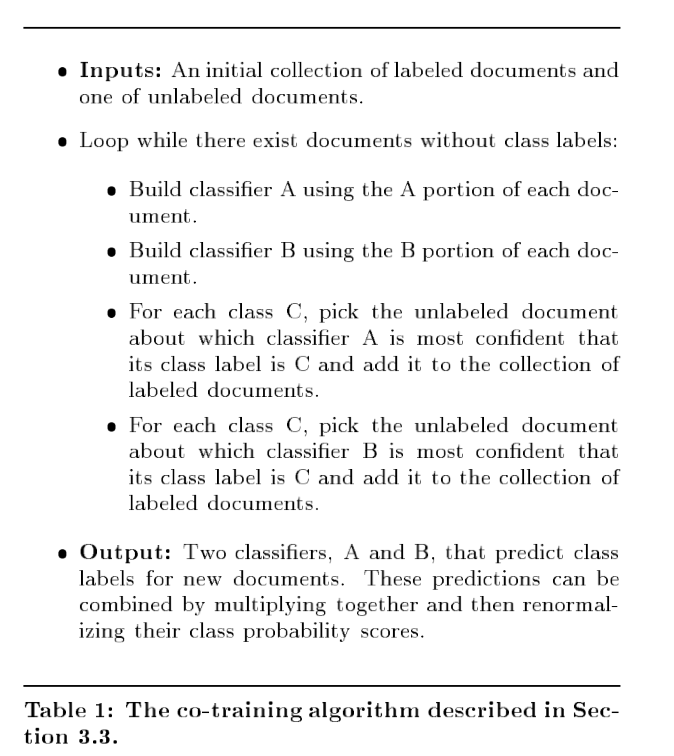 Another justification of the same algorithm….

… start with co-training with a naïve Bayes learner
18
CoEM/wvRN/HF
One algorithm with several justifications….

One is to start with co-training with a naïve Bayes learner
And compare to an EM version of naïve Bayes
E: soft-classify unlabeled examples with NB classifier 
M: re-train classifier with soft-labeled examples
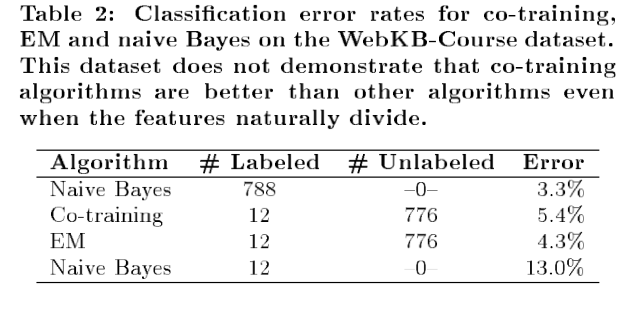 19
[Speaker Notes: on webkb – anchor text and words on page]
CoEM/wvRN/HF
A second experiment
each + example: concatenate features from two documents, one of class A+, one of class B+
each - example: concatenate features from two documents, one of class A-, one of class B-
features are prefixed with “A”, “B”  disjoint
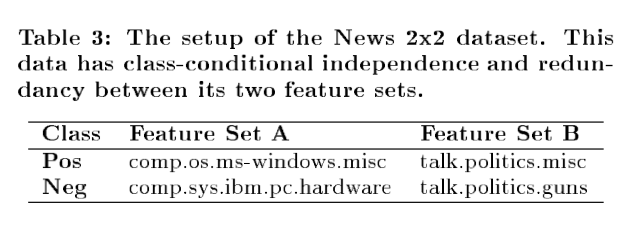 20
[Speaker Notes: on webkb – anchor text and words on page]
CoEM/wvRN/HF
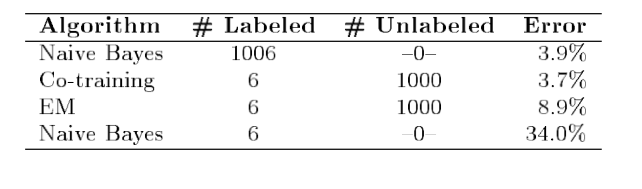 A second experiment
each + example: concatenate features from two documents, one of class A+, one of class B+
each - example: concatenate features from two documents, one of class A-, one of class B-
features are prefixed with “A”, “B”  disjoint

NOW co-training outperforms EM
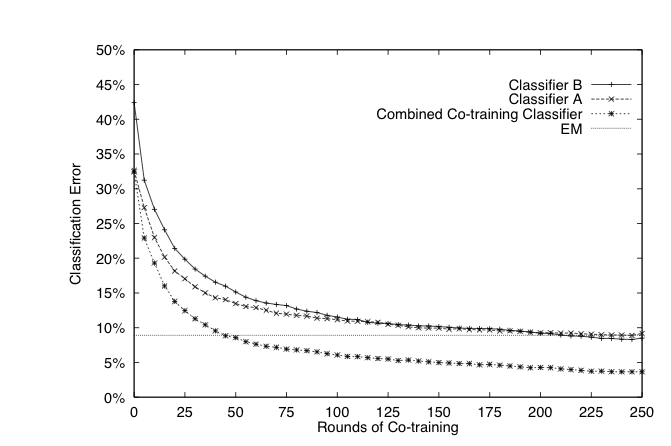 21
[Speaker Notes: on webkb – anchor text and words on page]
CoEM/wvRN/HF
vs an EM version of naïve Bayes
E: soft-classify unlabeled examples with NB classifier 
M: re-train classifier with soft-labeled examples
Co-training with a naïve Bayes learner
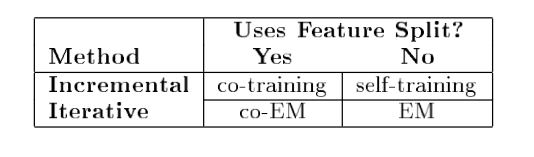 incremental hard assignments
iterative soft assignments
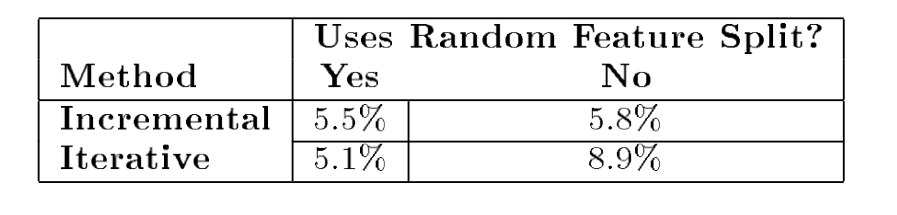 22
[Speaker Notes: on webkb – anchor text and words on page]
pages
hyperlinks
My advisor
+
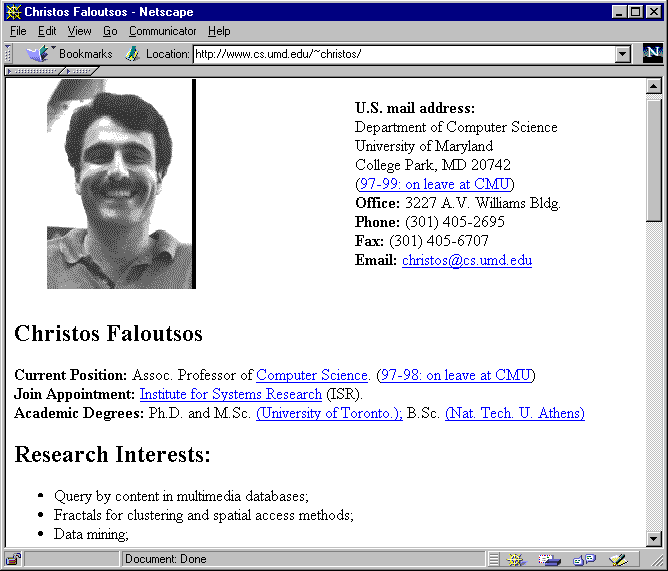 -
-
Co-Training Rote Learner
+
+
+
+
+
+
+
+
-
-
-
-
-
-
-
-
-
-
23
contexts
NPs
Pittsburgh
+
-
-
Co-EM Rote Learner: equivalent to HF on a bipartite graph
+
+
+
+
+
lives in _
+
+
+
-
-
-
-
-
-
-
-
-
-
24
What is HF aka coEM aka wvRN?
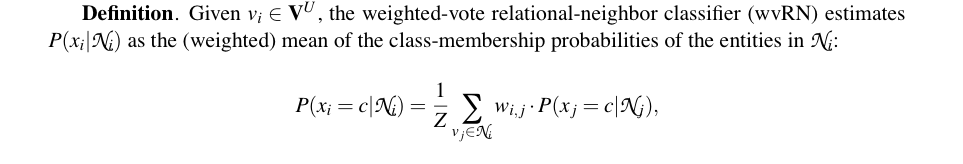 Algorithmically:

HF propagates weights and then resets the seeds to their initial value
MRW propagates weights and does not reset seeds
25
MultiRank Walk vs HF/wvRN/CoEM
Seeds are marked S
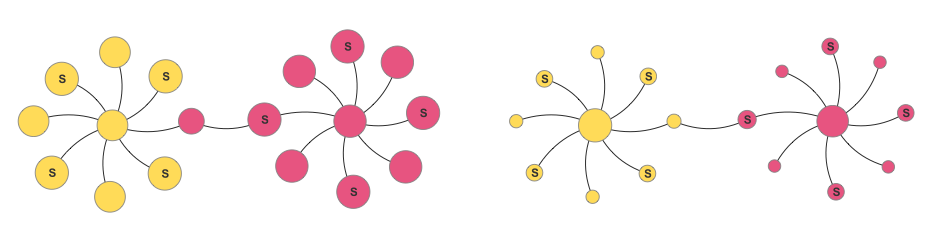 HF
MRW
26
Back to Experiments: Network Datasets with Known Classes
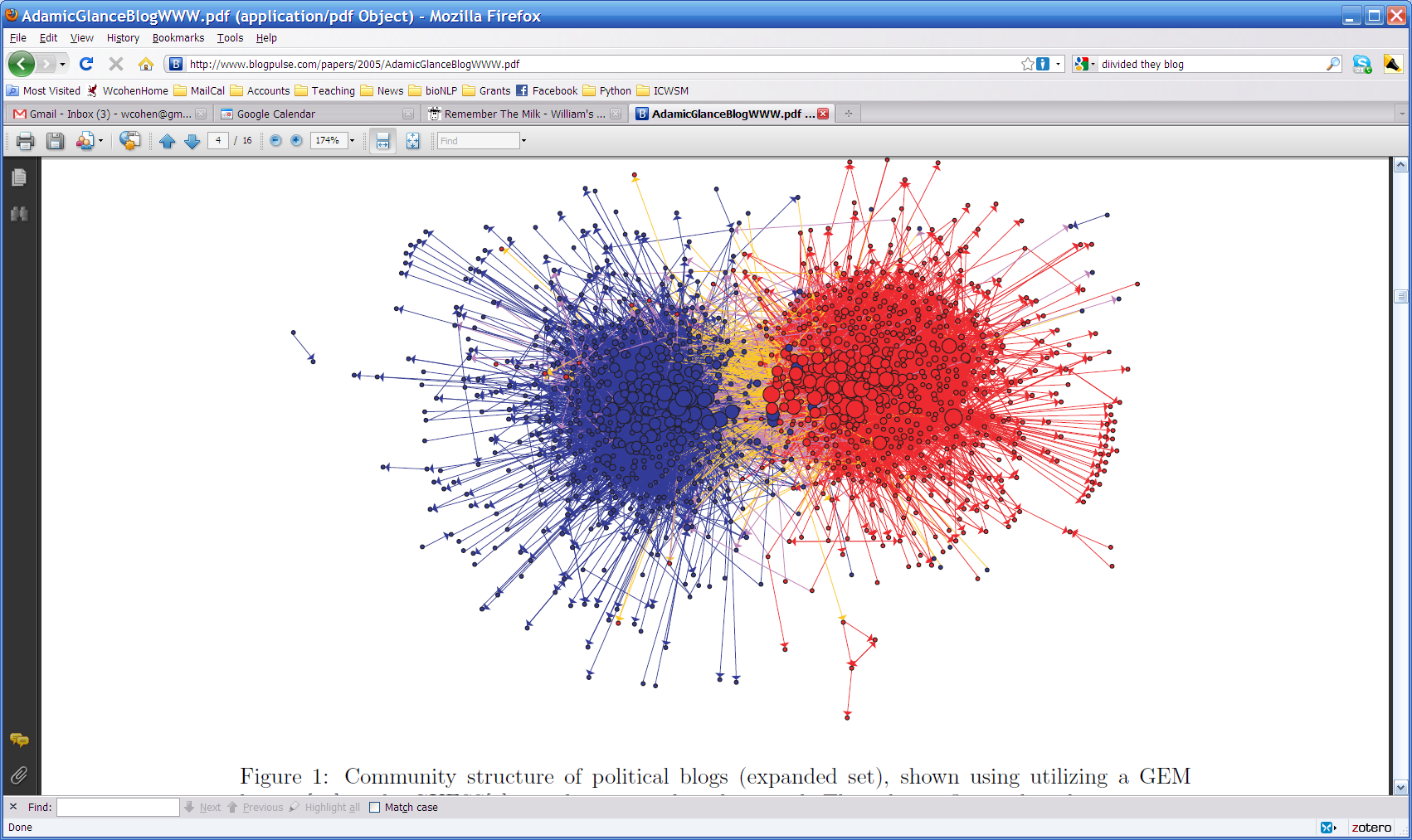 UBMCBlog
AGBlog
MSPBlog
Cora
Citeseer
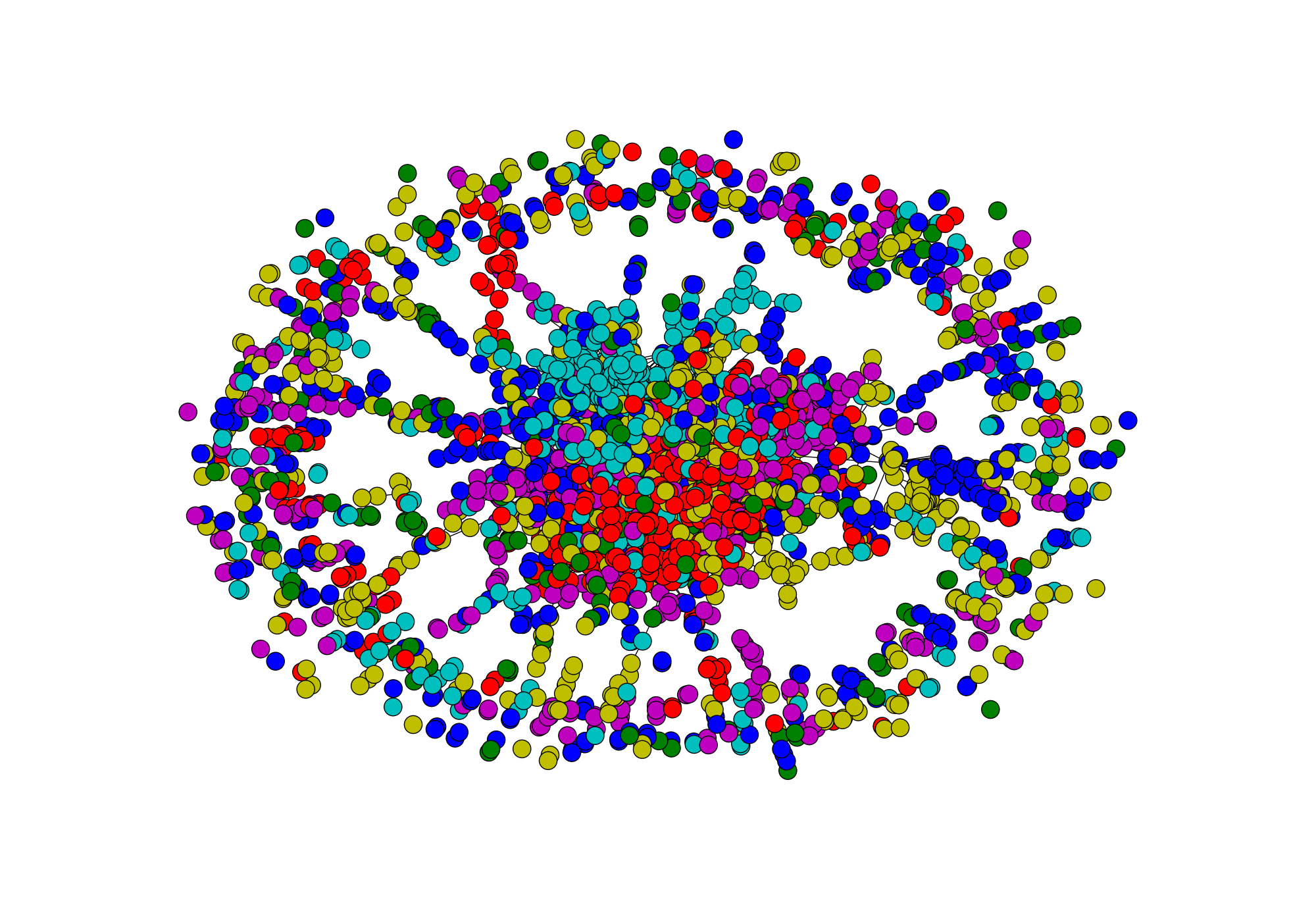 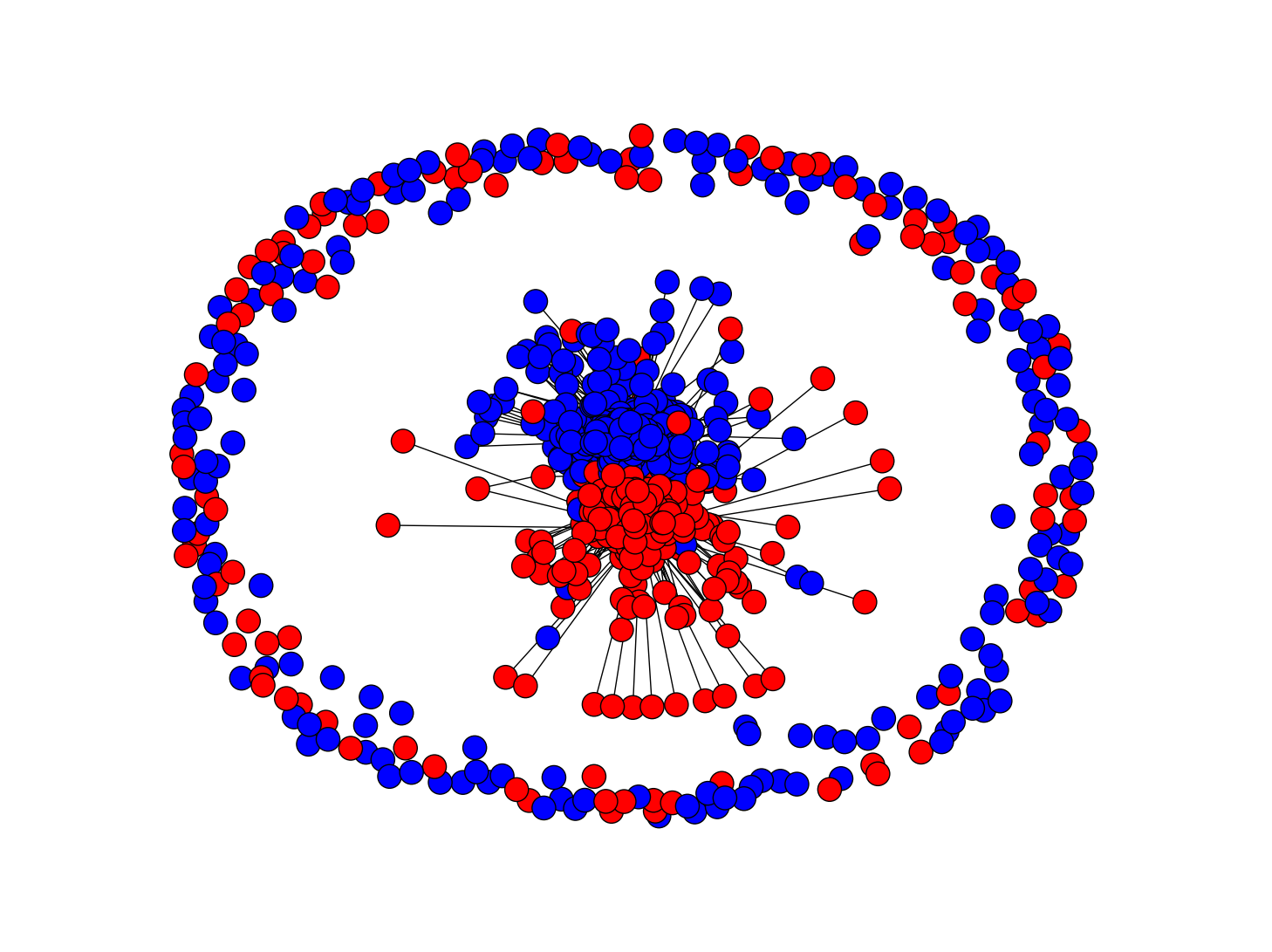 27
MultiRankWalk vs wvRN/HF/CoEM
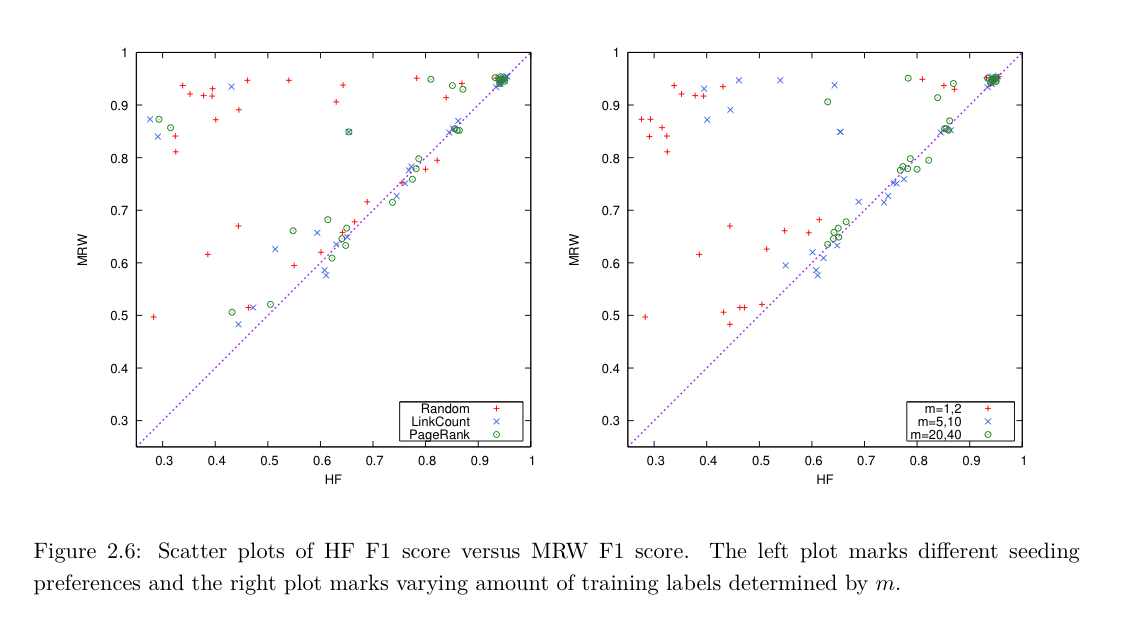 28
How well does MWR work?
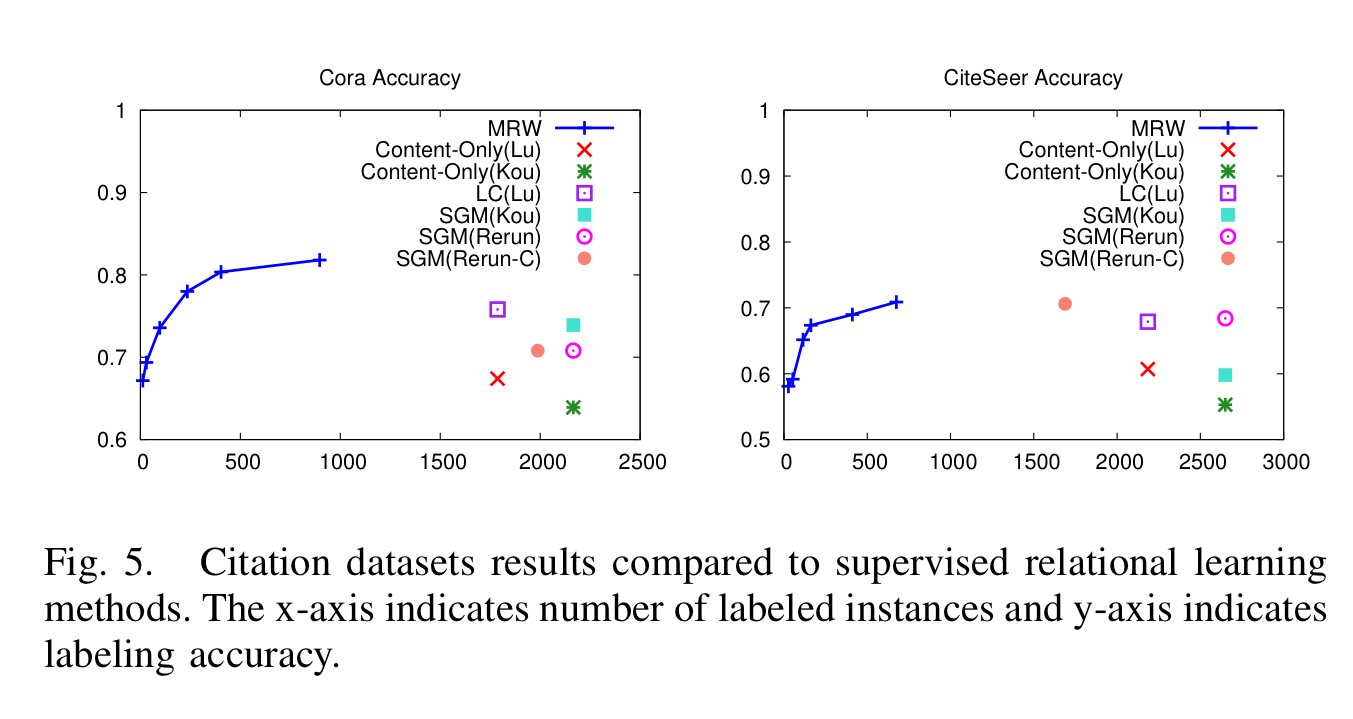 29
[Speaker Notes: Re-run-C connected version of dataset
Lu is Lu & Getoor, 2003]
Parameter Sensitivity
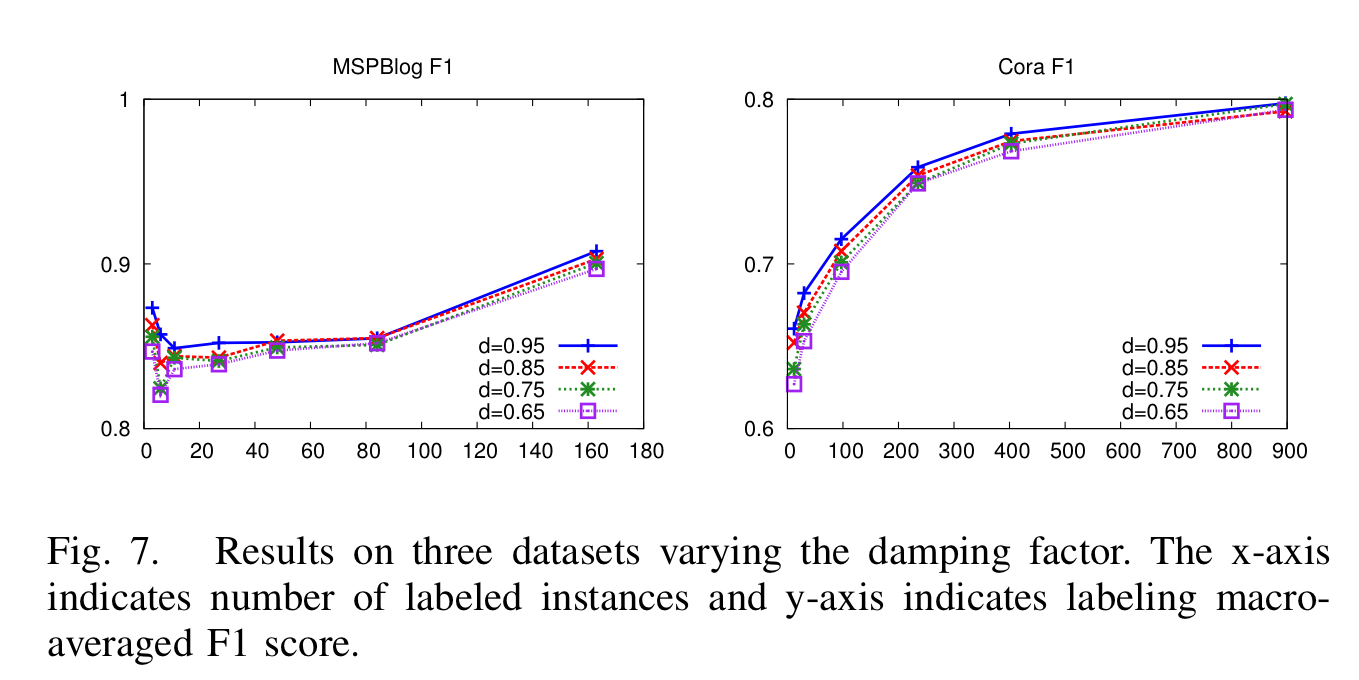 30
Semi-supervised learning
A pool of labeled examples L
A (usually larger) pool of unlabeled examples U
Can you improve accuracy somehow using U?

These methods are different from EM
optimizes Pr(Data|Model)
How do SSL learning methods (like label propagation) relate to optimization?
31
SSL as optimizationslides from Partha Talukdar
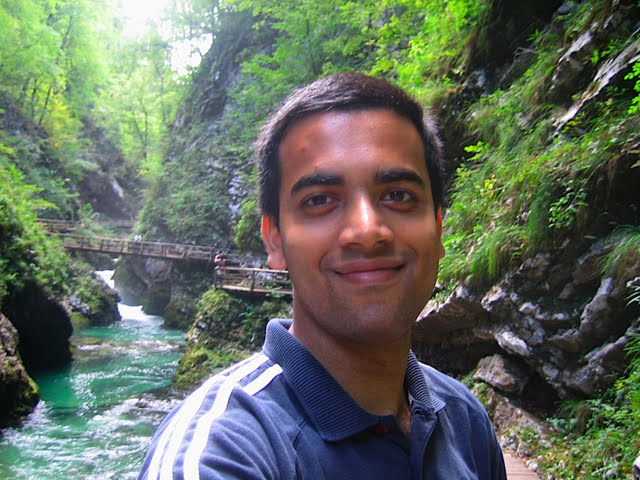 32
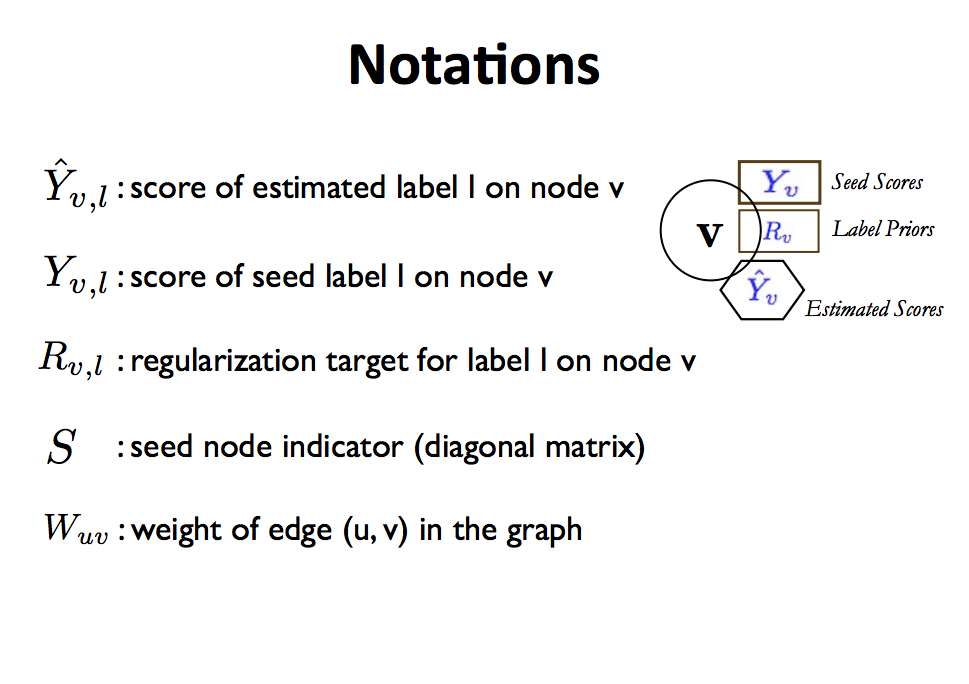 33
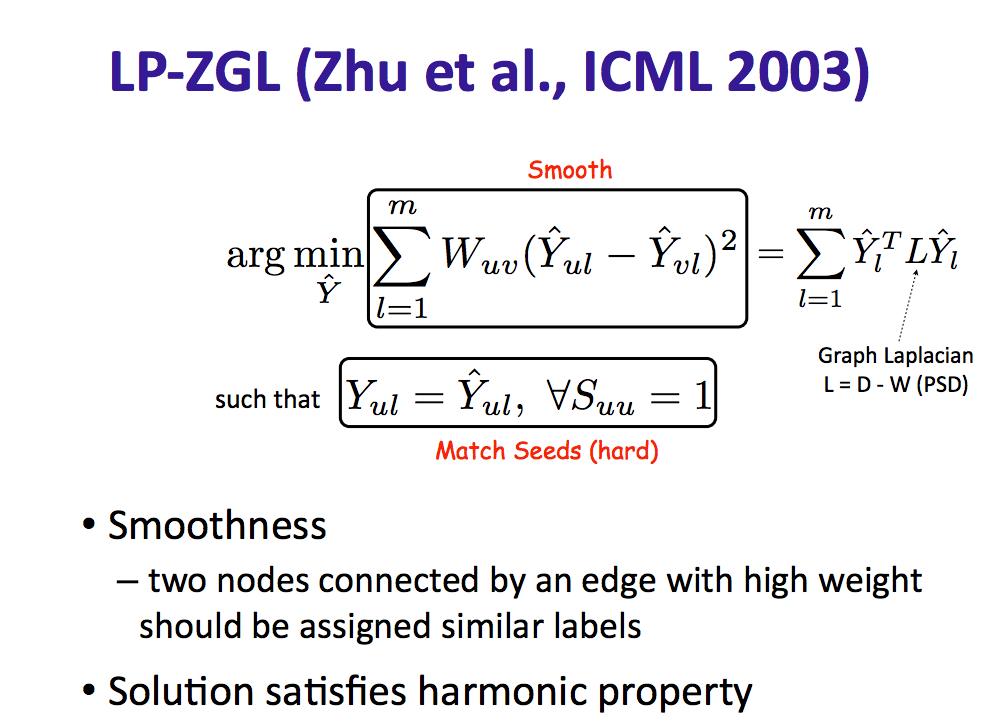 yet another name for HF/wvRN/coEM
34
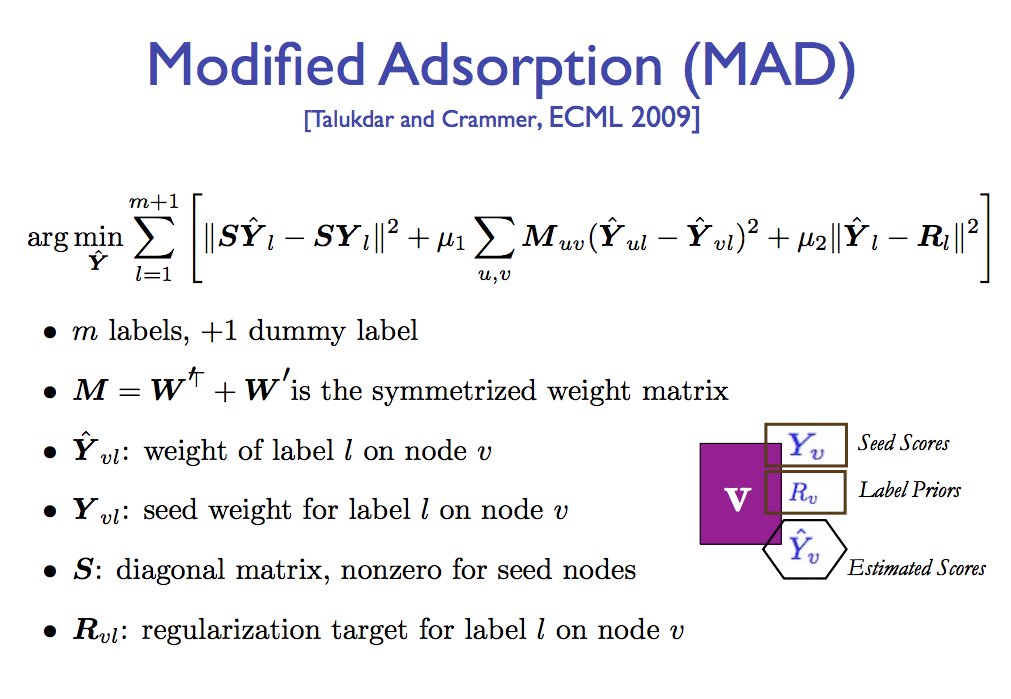 match seeds
smoothness
prior
35
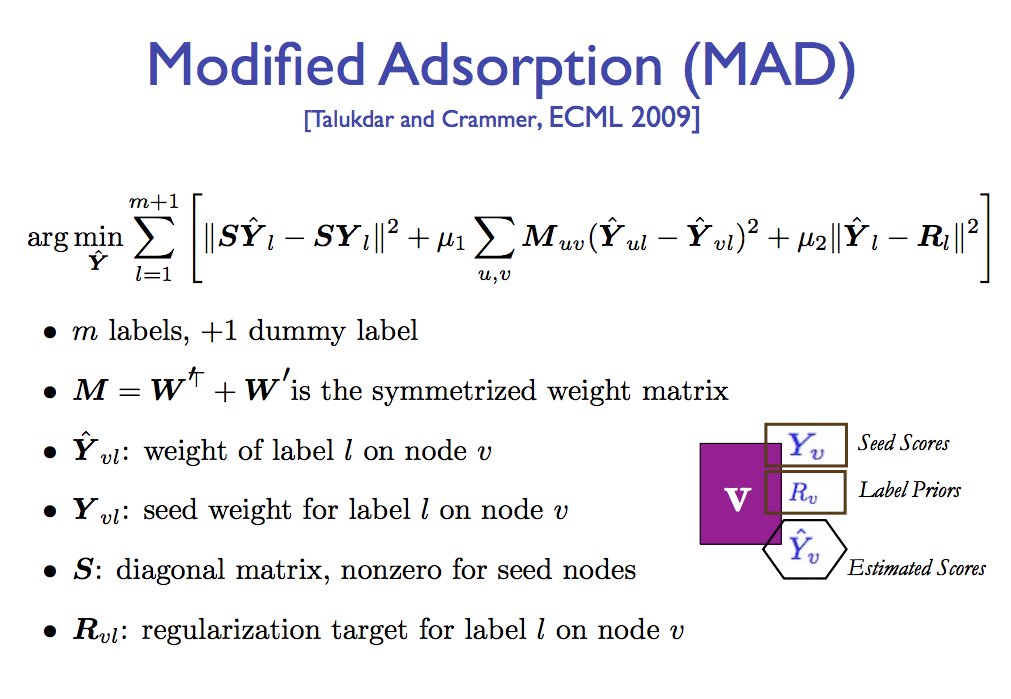 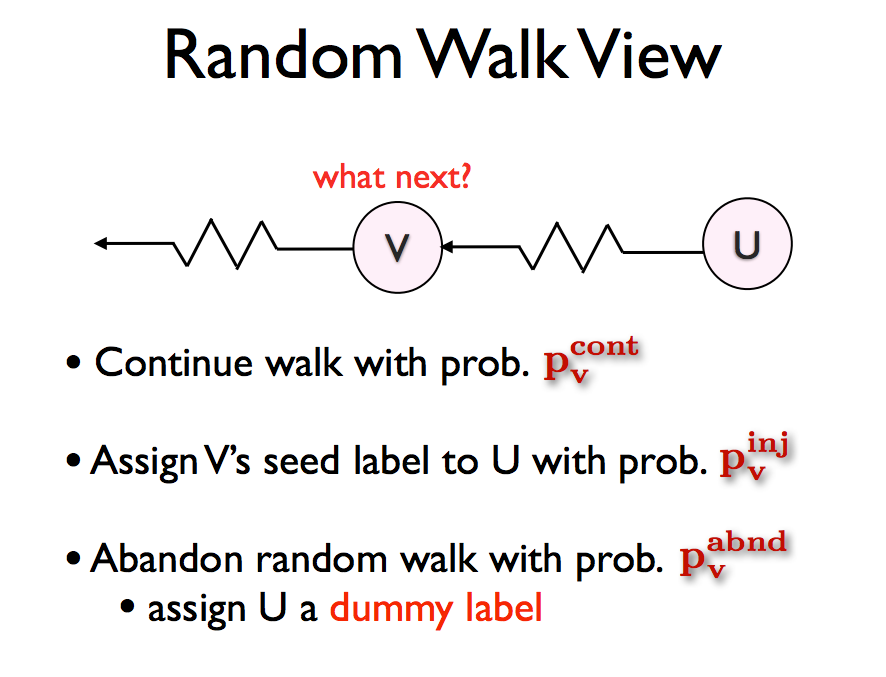 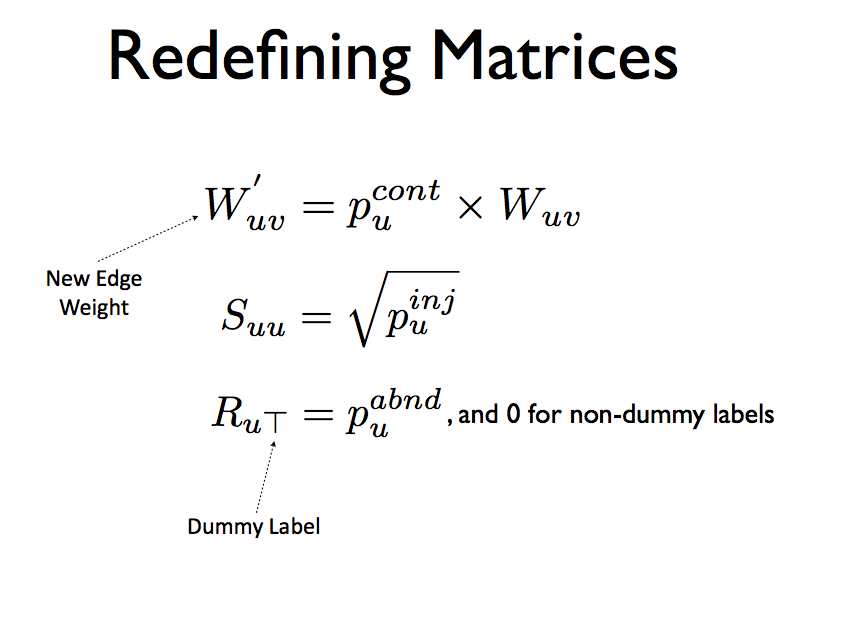 36
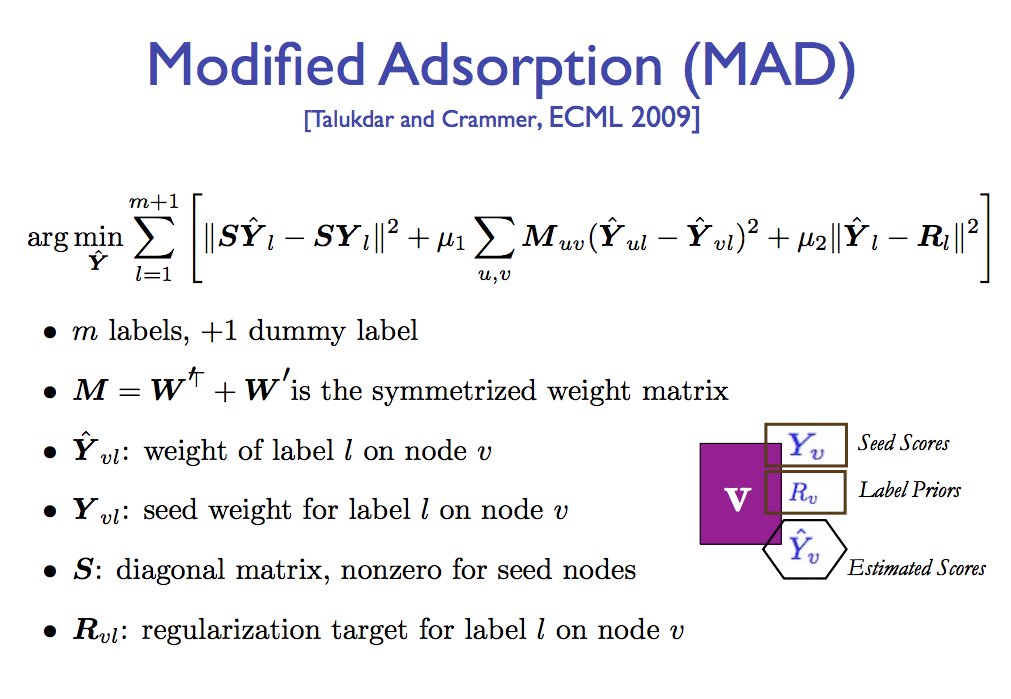 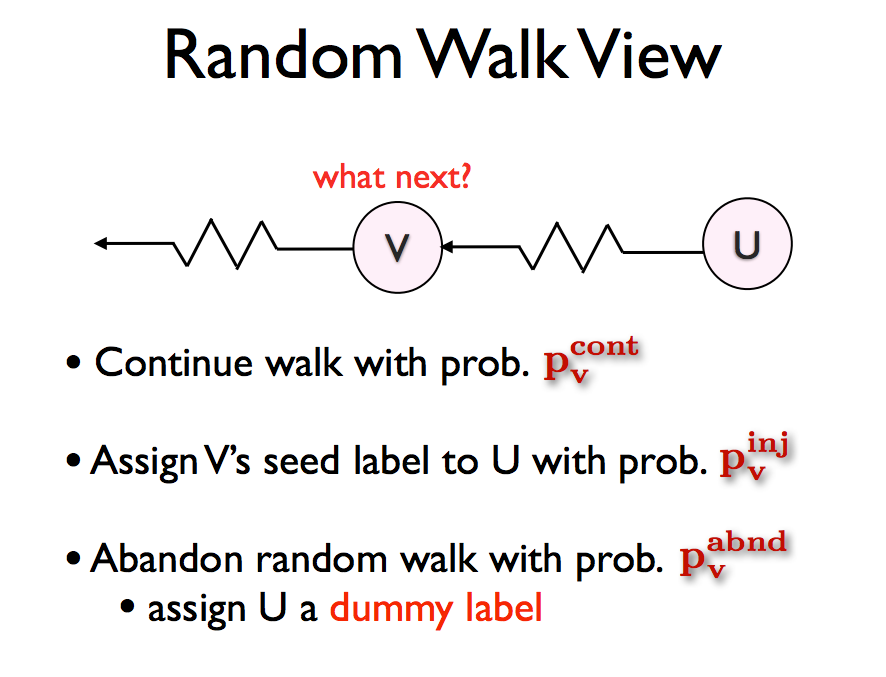 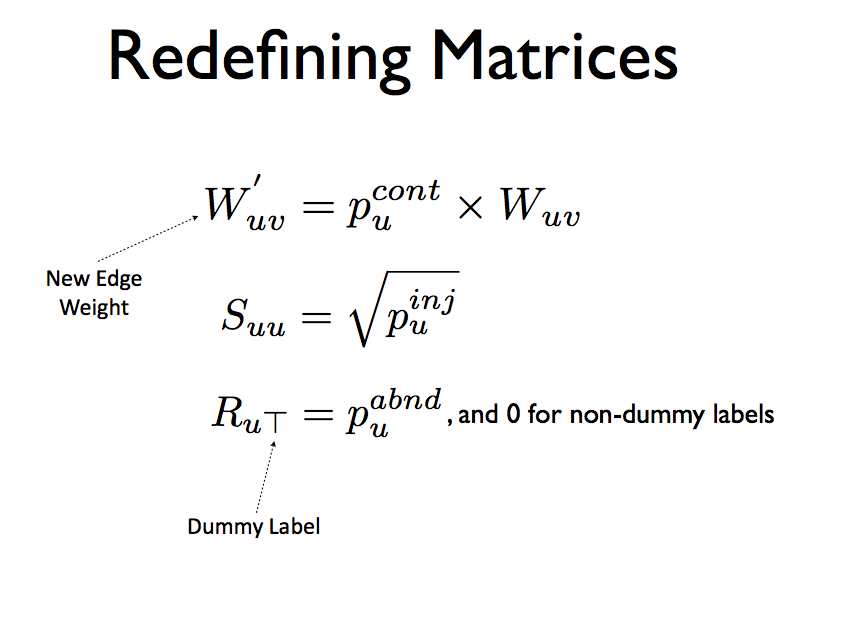 37
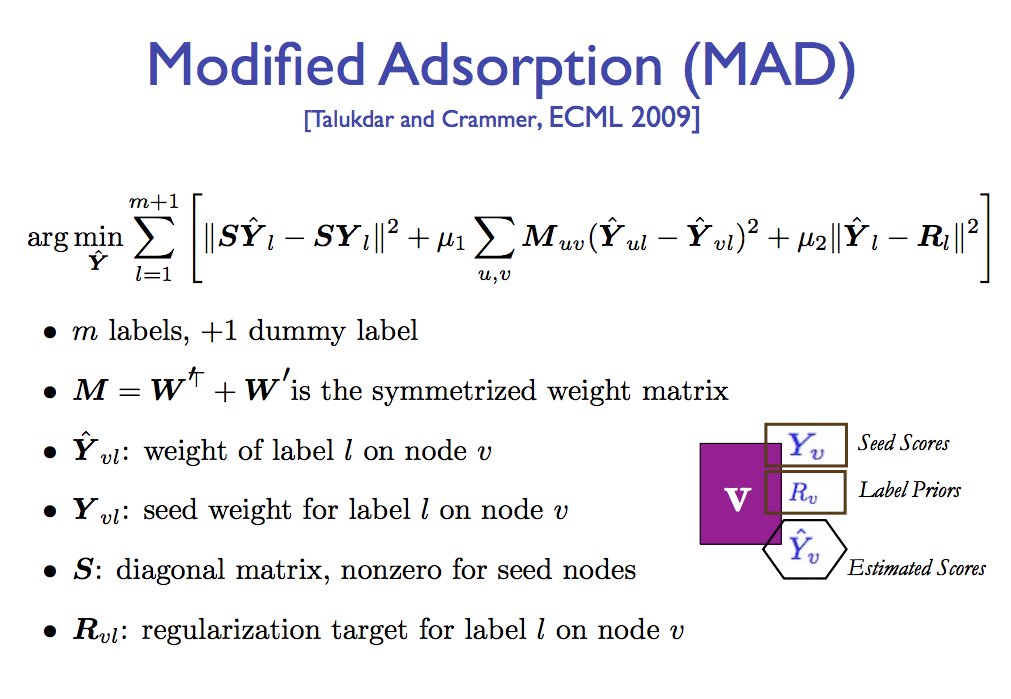 38
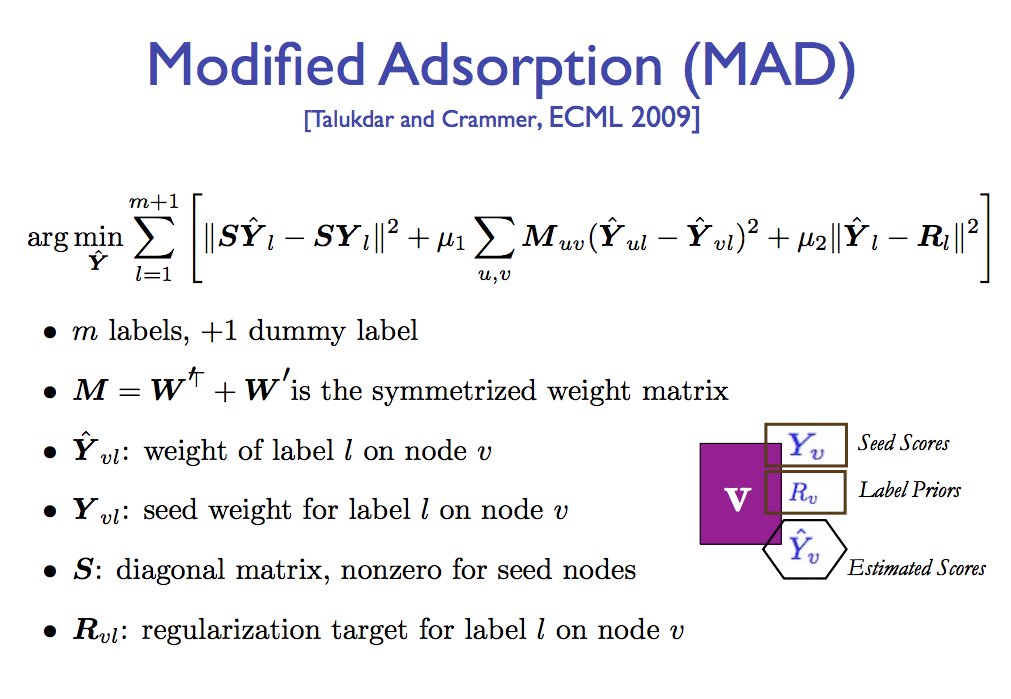 How to do this minimization?
First, differentiate to find min is at 


Jacobi method:
To solve Ax=b for x
Iterate:

… or:
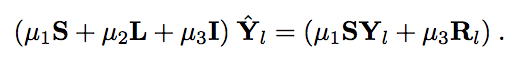 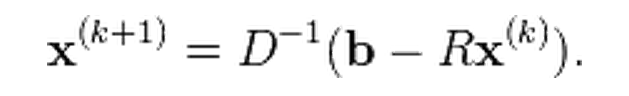 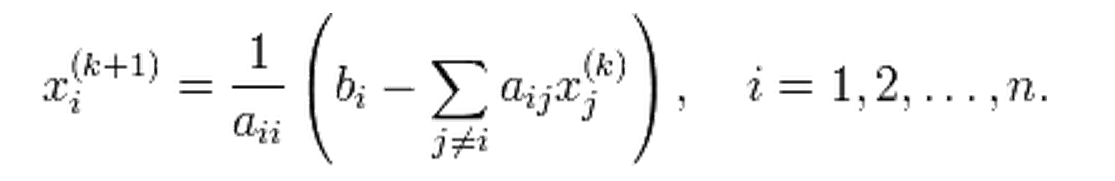 39
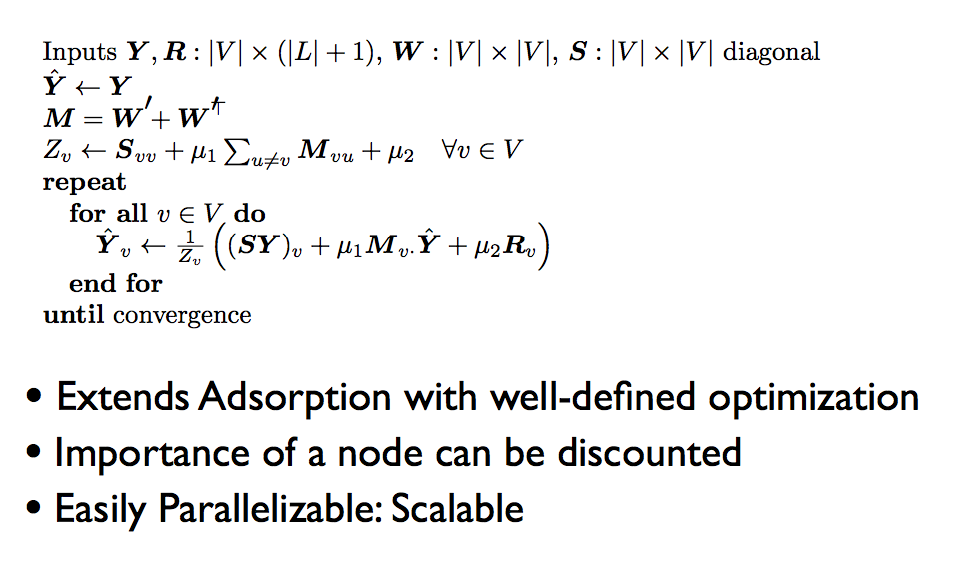 40
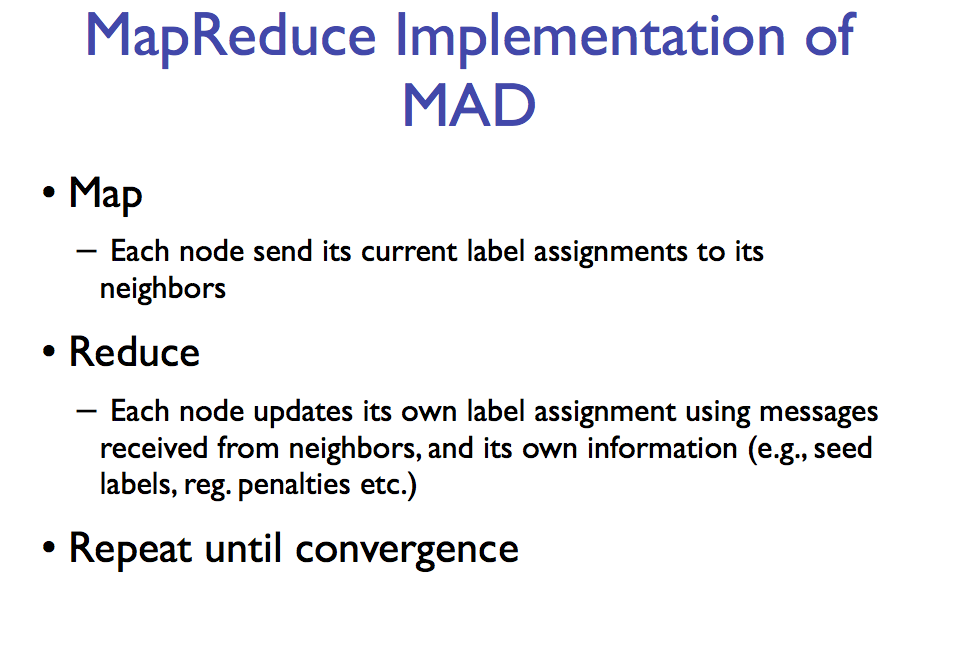 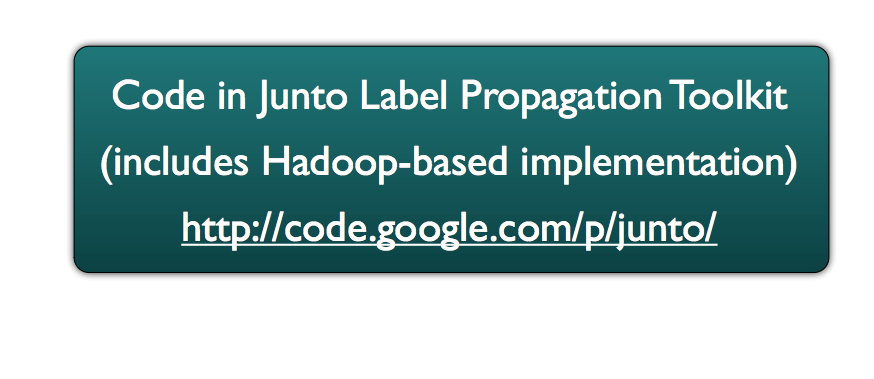 41
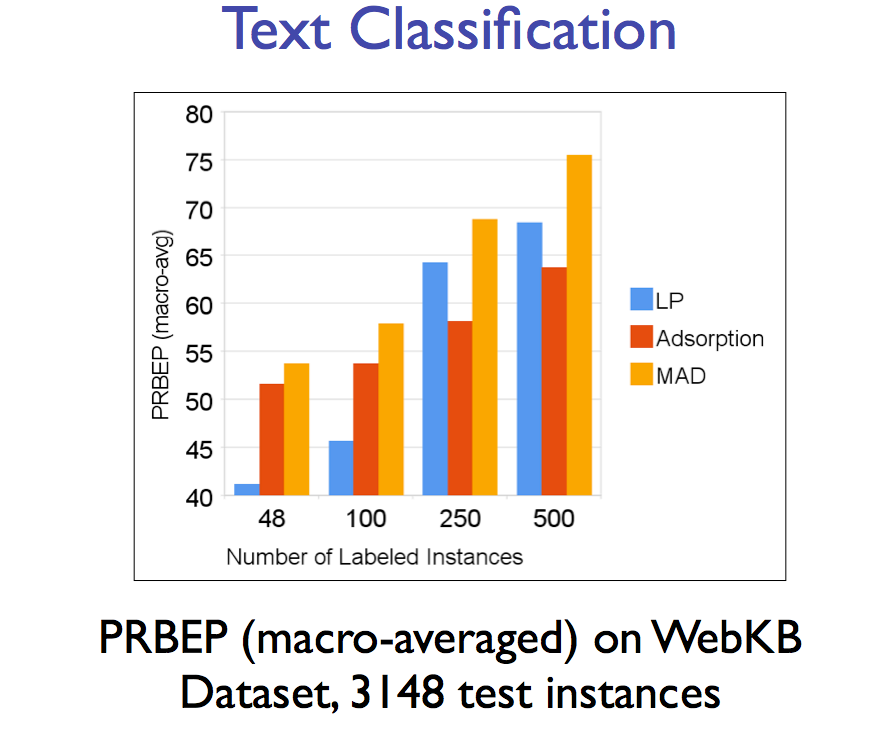 /HF/…
precision-recall break even point
42
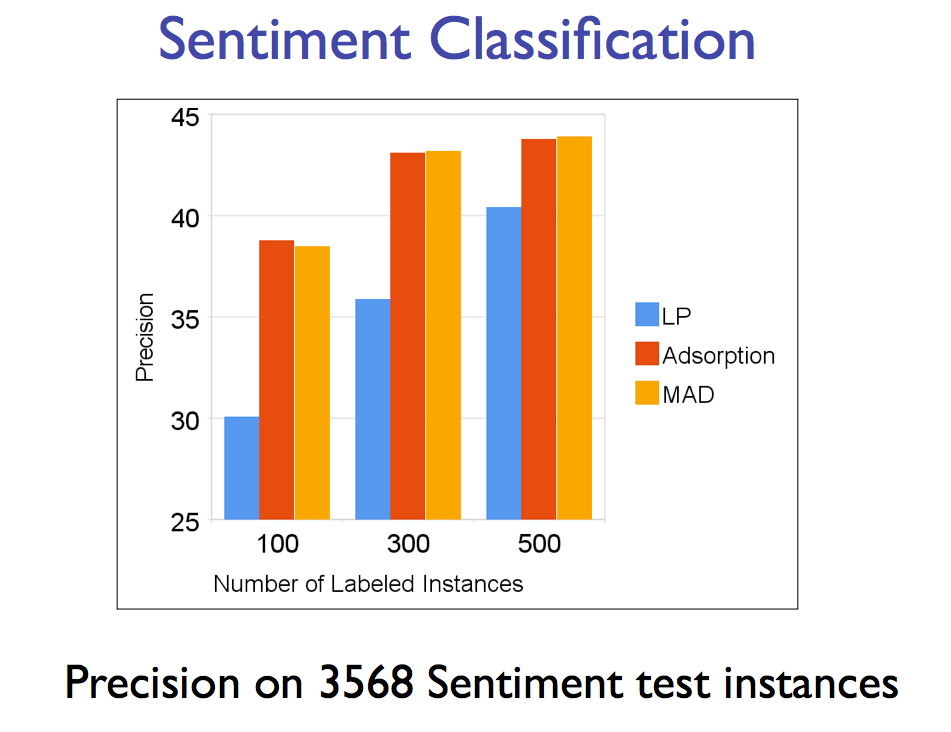 /HF/…
43
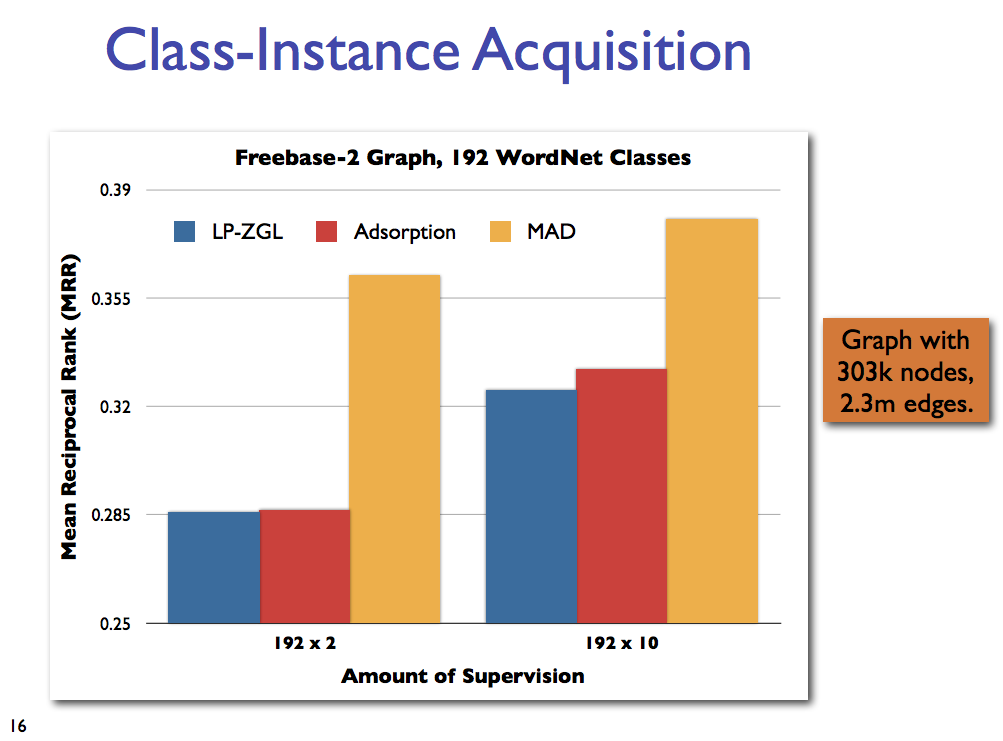 /HF/…
44
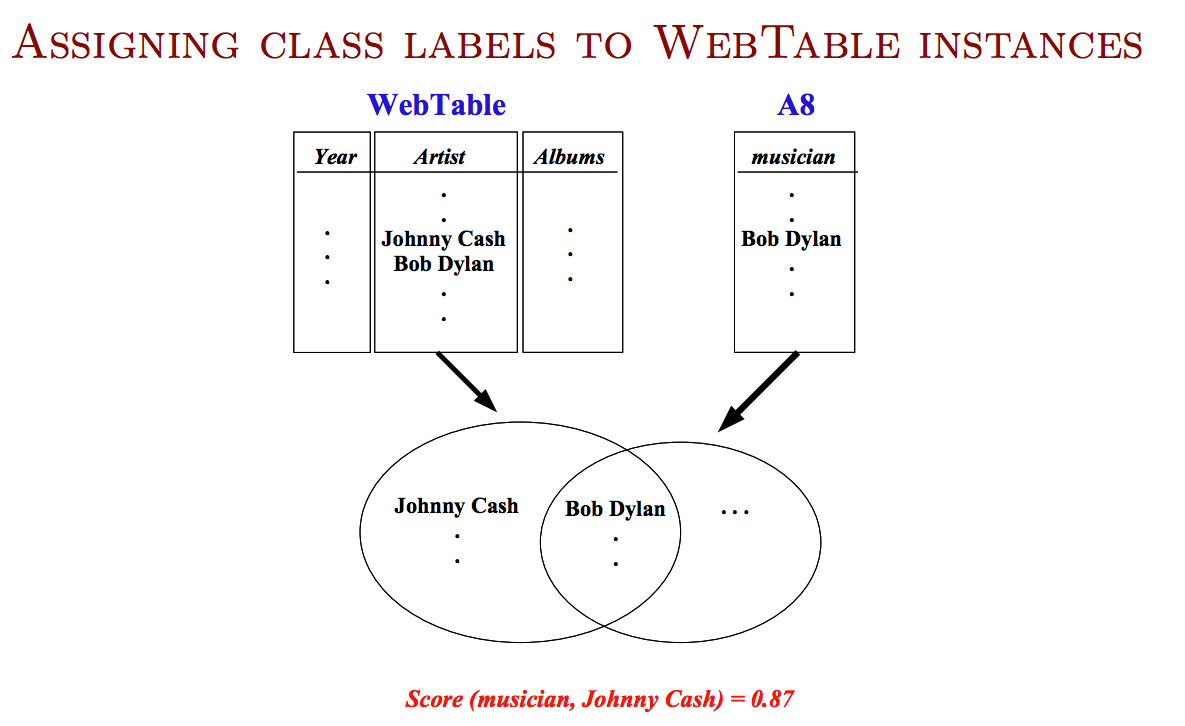 from HTML tables on the web that are used for data, not formatting
from mining patterns like “musicians such as Bob Dylan”
45
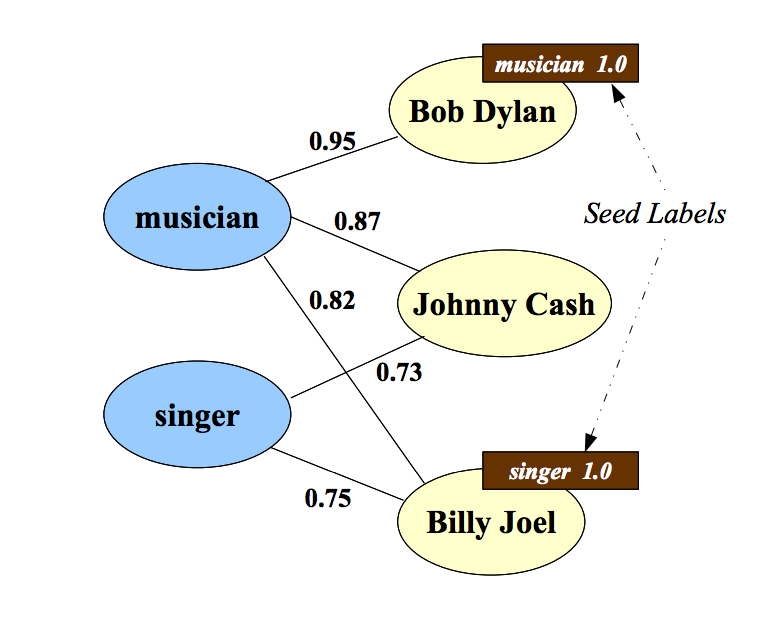 46
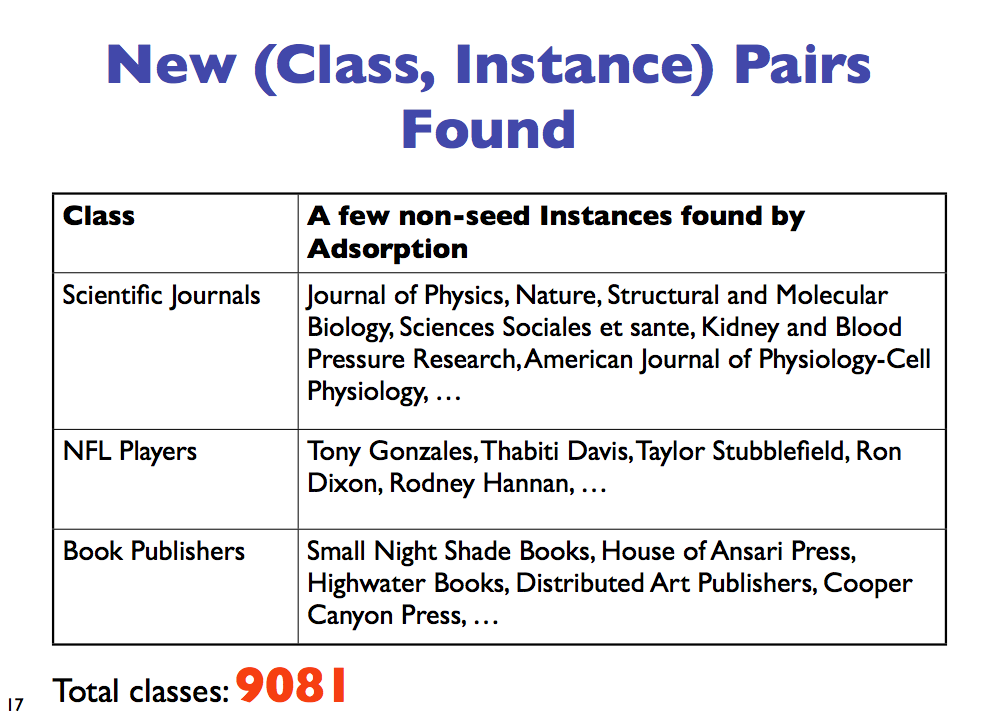 47
More recent work (AIStats 2014)
Propagating labels requires usually small number of optimization passes
Basically like label propagation passes
Each is linear in 
the number of edges 
and the number of labels being propagated
Can you do better?
basic idea: store labels in a countmin sketch
which is basically an compact approximation of an objectdouble mapping
48
from: Minos Garofalakis
+c
h1(s)
+c
+c
hd(s)
+c
Flashback: CM Sketch Structure
<s, +c>
d=log 1/
w = 2/
Each string is mapped to one bucket per row
Estimate A[j] by taking mink { CM[k,hk(j)] }
Errors are always over-estimates
Sizes: d=log 1/, w=2/  error is usually less than ||A||1
49
More recent work (AIStats 2014)
Propagating labels requires usually small number of optimization passes
Basically like label propagation passes
Each is linear in 
the number of edges 
and the number of labels being propagated
the sketch size
sketches can be combined linearly without “unpacking” them: sketch(av + bw) = a*sketch(v)+b*sketch(w)
sketchs are good at storing skewed distributions
50
More recent work (AIStats 2014)
Label distributions are often very skewed
sparse initial labels
community structure: labels from other subcommunities have small weight
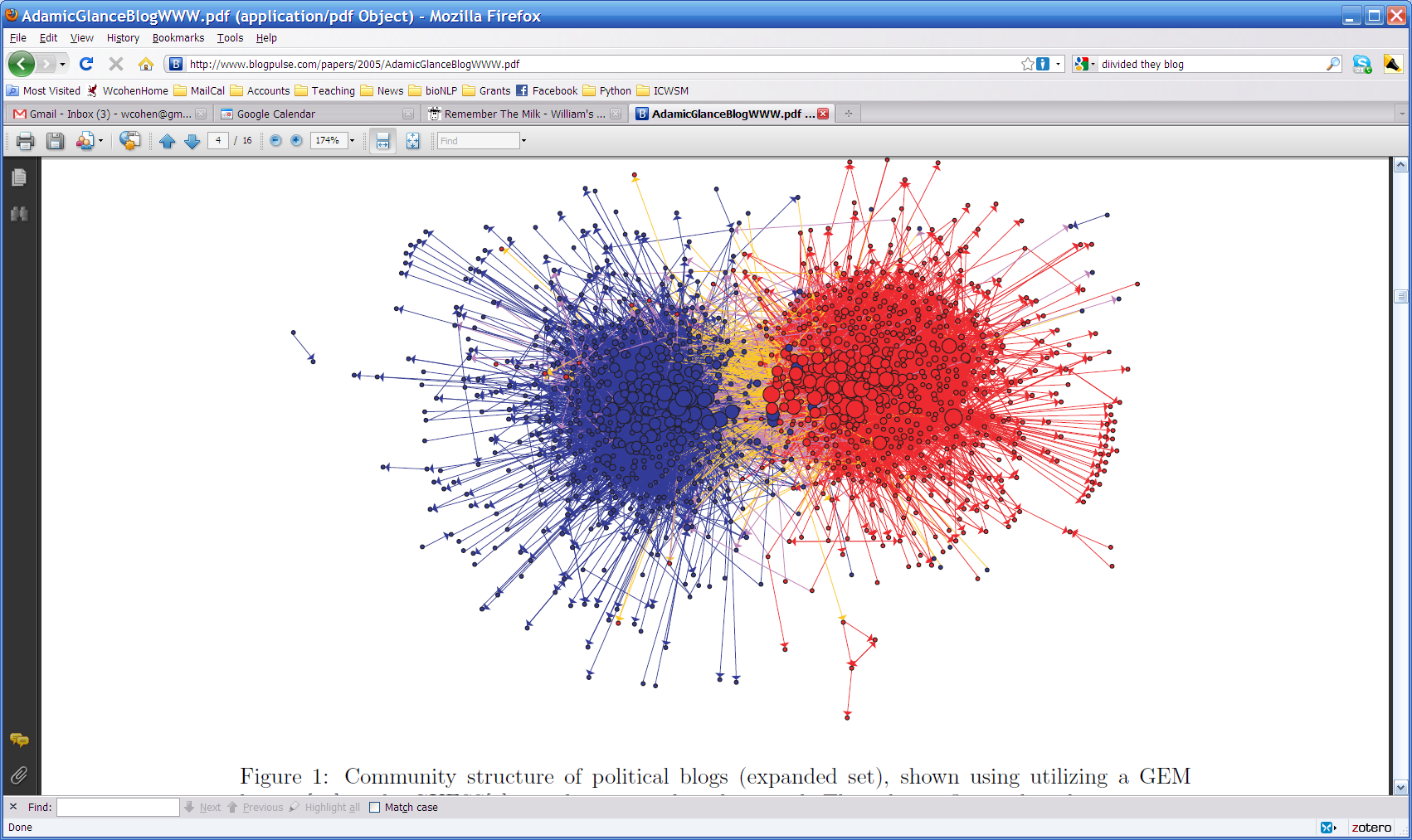 51
More recent work (AIStats 2014)
“self-injection”: similarity computation
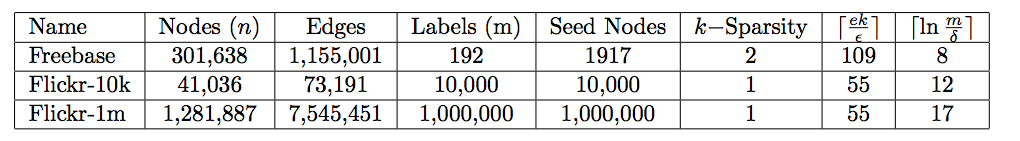 Flick-10k
Freebase
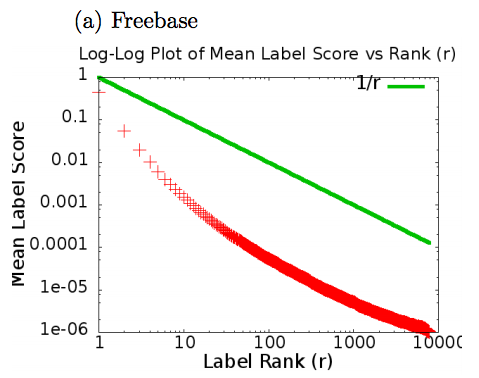 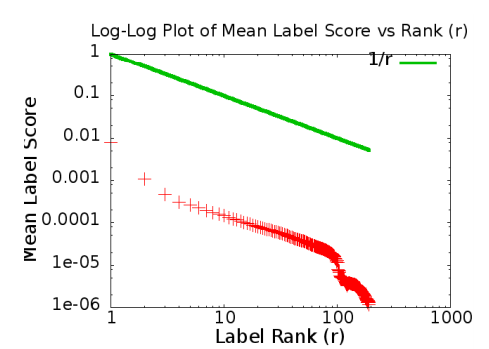 52
More recent work (AIStats 2014)
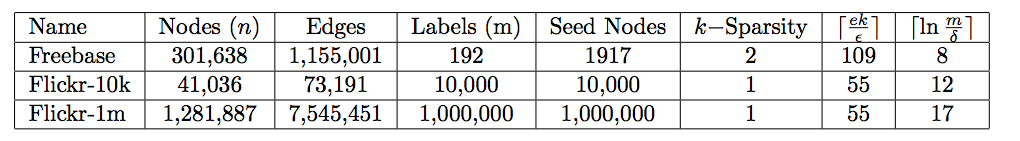 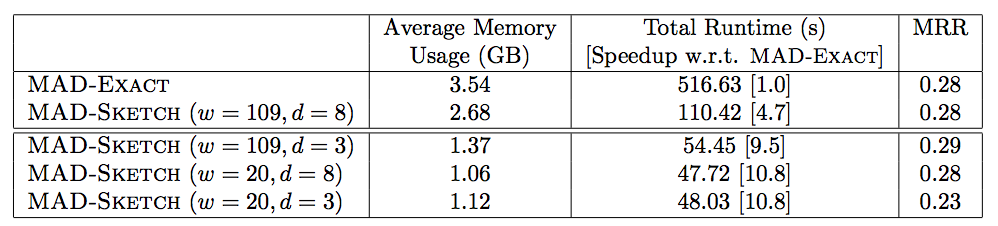 Freebase
53
More recent work (AIStats 2014)
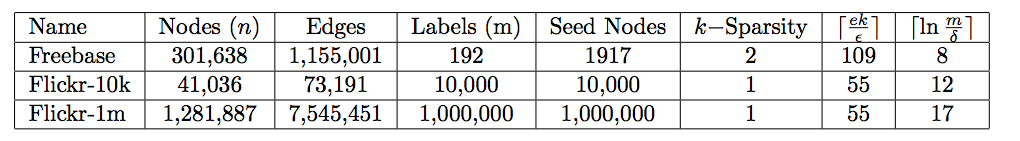 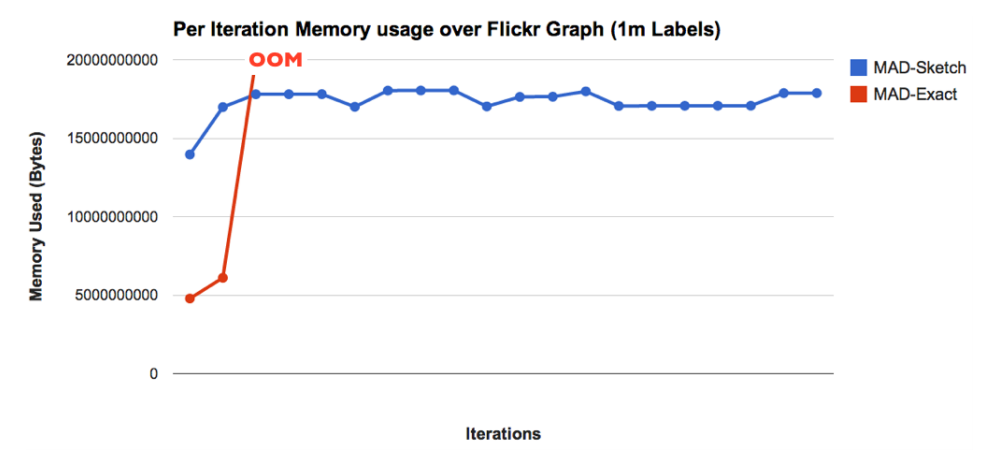 100 Gb available
54